God’s People in Community
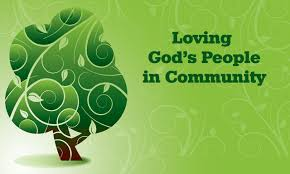 Bill Perry
Salvation
Jesus: “I tell you the truth, whoever hears my 
word and believes him who sent me has 
eternal life and will not be condemned; 
he has crossed over from death to life.”   
(John 5:24)
Salvation
Jesus: “I tell you the truth, he who believes 
in me has everlasting life.”  (John 6:47)
John 6:47
Comment
Jesus: “I tell you the truth, 
he who believes in me has 
everlasting life.”
“Believes” means trusts, 
relies, depends on, counts 
on, puts his/her faith in 
some thing or someone. 
Believing in Jesus and in 
the one who sent him 
(5:24) is the same thing.
Salvation
Benefits of Salvation
“God said, ‘I will give you a new heart and put 
a new spirit in you. I will remove from you 
your heart of stone and give you a heart 
of flesh. I will put my Spirit in you and 
move you to follow my laws.’”
 (Prediction in Ezekiel 36:26-27 ~600BC.)
Benefits of Salvation
Jesus: “And I will ask the Father, and he will give 
you another advocate to help you and be with 
you forever--the Spirit of truth. The world 
cannot accept him, because it neither sees 
him nor knows him. But you know him, for he 
lives with you and will be in you. I will not leave 
you as orphans; I will come to you.”
(Prediction in John 14:16-18)
John 14:16-18
Comment
Jesus: “And I will ask the Father, 
and he will give you another 
advocate to help you and be with 
you forever--the Spirit of truth. 
The world cannot accept him, 
because it neither sees him nor 
knows him. But you know him, 
for he lives with you and will be 
in you. I will not leave you as 
orphans; I will come to you.”
“Advocate” can mean helper, counselor and comforter.
Benefits of Salvation
John 14:16-18
Comment
Jesus: “And I will ask the Father, 
and he will give you another 
advocate to help you and be with 
you forever--the Spirit of truth. 
The world cannot accept him, 
because it neither sees him nor 
knows him. But you know him, 
for he lives with you and will be 
in you. I will not leave you as 
orphans; I will come to you.”
“Advocate” can mean helper, counselor and comforter.
“Another” means one of the same or similar kind.
Benefits of Salvation
John 14:16-18
Comment
Jesus: “And I will ask the Father, 
and he will give you another 
advocate to help you and be with 
you forever--the Spirit of truth. 
The world cannot accept him, 
because it neither sees him nor 
knows him. But you know him, 
for he lives with you and will be  
in you. I will not leave you as 
orphans; I will come to you.”
“Advocate” can mean helper, counselor and comforter.
“Another” means one of the same or similar kind.
“The Spirit of truth” is the Spirit of God who is like Jesus.
Benefits of Salvation
John 14:16-18
Comment
Jesus: “And I will ask the Father, 
and he will give you another 
advocate to help you and be with 
you forever--the Spirit of truth. 
The world cannot accept him, 
because it neither sees him nor 
knows him. But you know him, 
for he lives with you and will be 
in you. I will not leave you as 
orphans; I will come to you.”
“Advocate” can mean helper, counselor and comforter.
“Another” means one of the same or similar kind.
“The Spirit of truth” is the Spirit of God who is like Jesus.
God’s Spirit is with us and in us forever!
Benefits of Salvation
The Spirit Brings Power
“I pray that out of his glorious riches he may strengthen you with power through his Spirit in your inner being…” (Ephesians 3:16)
“May the God of hope fill you with all joy and peace as you trust in him, so that you may overflow with hope by the power of the Holy Spirit.” (Romans 15:13)
For the Spirit God gave us does not make us timid, but gives us power, love and self-discipline. (2 Tim 1:7)
The Spirit Brings Power
“But if the Spirit of him who raised Jesus from the dead dwells in you, he who raised Christ from the dead will also give life to your mortal bodies through his Spirit who dwells in you. Therefore, brethren, we are debtors—not to the flesh, to live according to the flesh. For if you live according to the flesh you will die; but if by the Spirit you put to death the deeds of the body, you will live.” (Romans 8:11-13)
The Spirit Brings Power
Romans 8:11-13
Comment
“But if the Spirit of him who raised Jesus from the dead dwells in you, he who raised Christ from the dead will also give life to your mortal bodies through his Spirit who dwells in you. Therefore, brethren, we are debtors—not to the flesh, to live according to the flesh. For if you live according to the flesh you will die; but if by the Spirit you put to death the deeds of the body, you  will live.”
“Flesh” means the inside part of us that wants to disobey God.
The Spirit Brings Power
Romans 8:11-13
Comment
“But if the Spirit of him who raised Jesus from the dead dwells in you, he who raised Christ from the dead will also give life to your mortal bodies through his Spirit who dwells in you. Therefore, brethren, we are debtors—not to the flesh, to live according to the flesh. For if you live according to the flesh you will die; but if by the Spirit you put to death the deeds of the body, you will live.”
“Deeds of the body” are   the thoughts, words and  actions that go against God’s ways.
The Spirit Brings Power
Romans 8:11-13
Comment
“But if the Spirit of him who raised Jesus from the dead dwells in you, he who raised Christ from the dead will also give life to your mortal bodies through his Spirit who dwells in you. Therefore, brethren, we are debtors—not to the flesh, to live according to the flesh. For if you live according to the flesh you will die; but if by the Spirit you put to death the deeds of the body, you  will live.”
It is by the power of the Spirit that we can keep ourselves from doing evil.
The Spirit Teaches Us
Jesus: “But the Advocate, the Holy Spirit, 
whom the Father will send in my name, will 
teach you all things and will remind you 
of everything I have said to you.” 
(John 14:26)
The Spirit Teaches Us
As for you, the anointing [of the Spirit] you 
received from him remains in you, and you 
do not need anyone to teach you. But as his 
anointing teaches you about all things and 
as that anointing is real, not counterfeit—
just as it has taught you, remain in him.
(1 John 2:27)
The Spirit Brings Fruit
“But the fruit of the Spirit is love, joy, 
peace, forbearance, kindness, goodness, 
faithfulness, gentleness and self-control. 
Against such things there is no law.”
(Galatians 5:22-23)
The Spirit Brings Gifts
“Now about the gifts of the Spirit, brothers and 
sisters, I do not want you to be uninformed… 
There are different kinds of gifts, but the same 
Spirit distributes them… Now to each one the 
manifestation of the Spirit is given for the 
common good… All these are the work of one 
and the same Spirit, and he distributes them 
to each one, just as he determines.” 
(I Corinthians 12:1, 4, 7, 11)
The Spirit Brings Gifts
I Corinthians 12:1, 4, 7, 11
Comment
“Now about the gifts of the Spirit, 
brothers and sisters, I do not want 
you to be uninformed… There are 
different kinds of gifts, but the same 
Spirit distributes them… Now to each 
one the manifestation of the Spirit is 
given for the common good… All 
these are the work of one and the 
same Spirit, and he distributes them 
to each one, just as he determines.”
These “gifts” are skills  and/or abilities that God gives to each believer.
The Spirit Brings Gifts
I Corinthians 12:1, 4, 7, 11
Comment
“Now about the gifts of the Spirit, 
brothers and sisters, I do not want 
you to be uninformed… There are 
different kinds of gifts, but the same 
Spirit distributes them… Now to each 
one the manifestation of the Spirit is 
given for the common good… All 
these are the work of one and the 
same Spirit, and he distributes them 
to each one, just as he determines.”
These “gifts” have different functions, but all are equal and necessary.
The Spirit Brings Gifts
I Corinthians 12:1, 4, 7, 11
Comment
“Now about the gifts of the Spirit, 
brothers and sisters, I do not want 
you to be uninformed… There are 
different kinds of gifts, but the same 
Spirit distributes them… Now to each 
one the manifestation of the Spirit is 
given for the common good… All 
these are the work of one and the 
same Spirit, and he distributes them 
to each one, just as he determines.”
Every single believer receives at least one gift from the Spirit.
The Spirit Brings Gifts
I Corinthians 12:1, 4, 7, 11
Comment
“Now about the gifts of the Spirit, 
brothers and sisters, I do not want 
you to be uninformed… There are 
different kinds of gifts, but the same 
Spirit distributes them… Now to each 
one the manifestation of the Spirit is 
given for the common good… All 
these are the work of one and the 
same Spirit, and he distributes them 
to each one, just as he determines.”
The gifts are to help the community of God’s people grow spiritually.
Names of God’s Community
Body of Christ (1 Corinthians 12:7)
Bride of Christ [the Lamb] (Revelation 19:7,9
God’s family/household (Ephesians 2:19)
The Church of God (1 Corinthians 10:32)
Children/Sons of God (1 John 3:1)
Citizens of heaven (Philippians 3:20)
Heirs of God (Romans 8:17)
Joint-heirs with Christ (Romans 8:17)
One new man (Ephesians 2:15)
One flock (John 10:10:16)
All of these spell “relationships!”
Body of Christ (1 Corinthians 12:7)
Bride of Christ [the Lamb] (Revelation 19:7,9)
God’s family/household (Ephesians 2:19)
The Church of God (1 Corinthians 10:32)
Children/Sons of God (1 John 3:1)
Citizens of heaven (Philippians 3:20)
Heirs of God (Romans 8:17)
Joint-heirs with Christ (Romans 8:17)
One new man (Ephesians 2:15)
One flock (John 10:10:16)
The Vertical Relationship
God
Believer
The Horizontal Relationship
Believer
Believer
Together they make
The Community of Jesus!
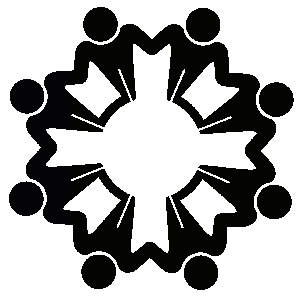 Jesus
How Do Christians grow relationally?
Individually with God
Corporately -- others
Growing in your faith and knowledge of God’s will through Bible study, prayer and worship.
Serving people around you.
Being God’s witnesses and answering questions.
All by the Spirit’s power.
Using your spiritual gift(s) to bless others in their growth.
Participating in fellowship, prayer and worship.
Being God’s collective witnesses in the larger community.
All by the Spirit’s power.
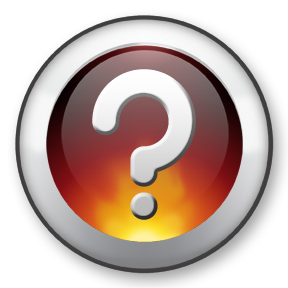 How far does this growth go?
What is the ultimate goal?
Answer
Let’s focus on two of the earlier descriptions of God’s Community:

One new man (Ephesians 2:15)
One flock (John 10:16)

They speak of the same idea.
Genesis 12:1-3
The LORD had said to Abram, “Go from your 
country, your people and your father’s household 
to the land I will show you. I will make you into a 
great nation, and I will bless you; I will make your 
name great, and you will be a blessing. I will bless 
those who bless you, and whoever curses you I 
will curse; and all peoples on earth 
will be blessed through you.”
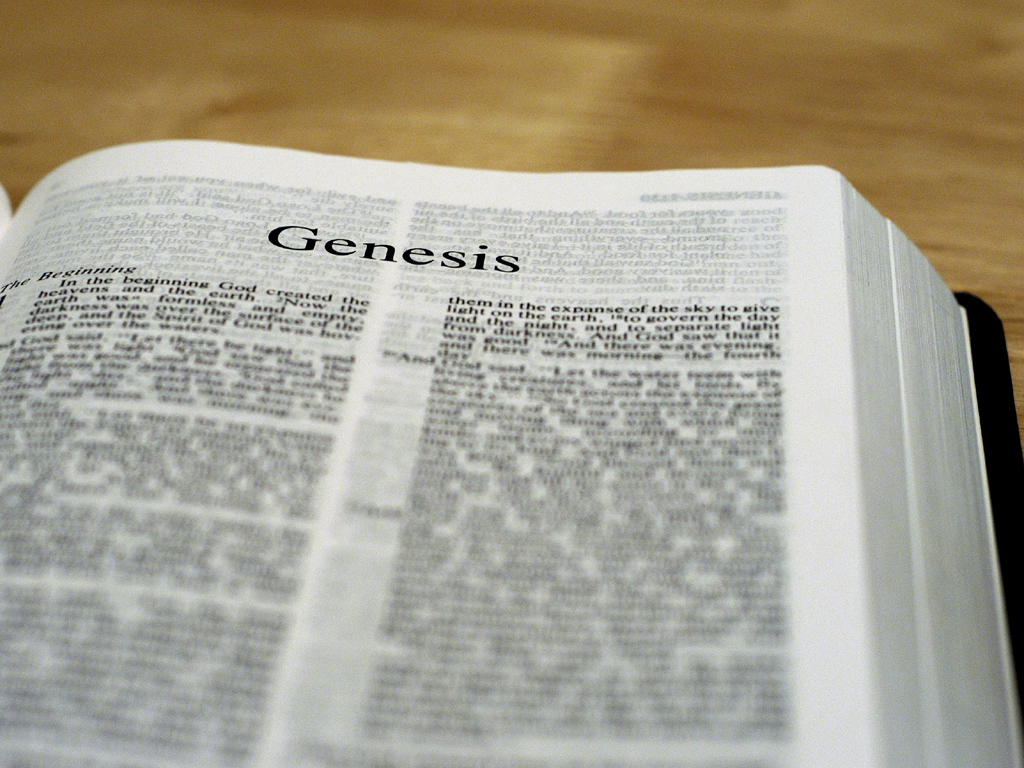 Genesis 12:1-3
Genesis 12:1-3
Comment
The LORD had said to Abram, “Go 
from your country, your people and 
your father’s household to the land 
I will show you. I will make you into 
a great nation, and I will bless you; 
I will make your name great, and 
you will be a blessing. I will bless 
those who bless you, and whoever 
curses you I will curse; and all 
peoples on earth will be blessed 
through you.”  [Predicted 2,000 BC]
“A great nation” and “all peoples on earth” make up an extremely large group of people worldwide. It speaks of one united group.
Psalm 22:27
“All the ends of the world shall remember and 
turn to the LORD, and all the families of the 
nations (Gentiles) shall worship before you.”

[Predicted ~1000 BC]
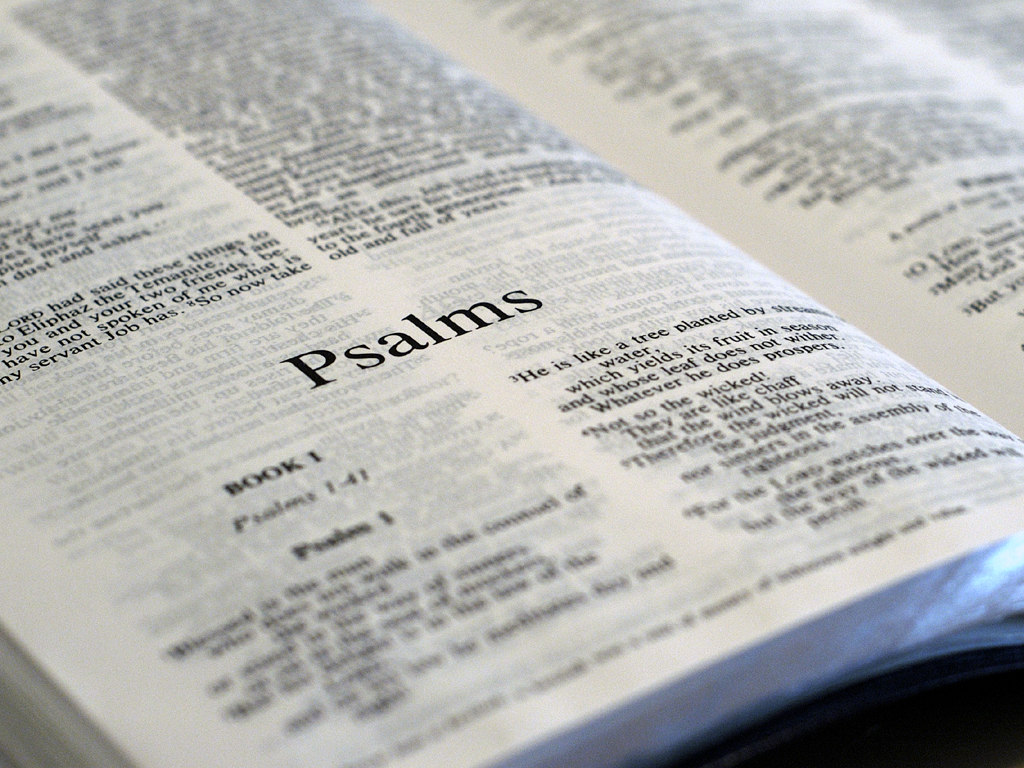 Psalm 47:8-9
“God reigns over the nations; God is seated 
on his holy throne. The nobles of the nations 
assemble as the people of the God of Abraham, 
for the kings of the earth belong to God; 
he is greatly exalted.”

[Predicted ~1000 BC]
Psalm 86:9
“All nations whom you have made shall 
 come and worship before you, O Lord, 
and shall glorify your name.”

[Predicted ~1000 BC]
Psalm 98:2
“The LORD has made his salvation known and 
revealed his righteousness to the nations.”

[Predicted ~1000 BC]
John 10:16
Jesus: “I have other [Gentile] sheep that are 
not of this [Jewish] sheep pen. I must bring 
them also. They too will listen to my voice, 
and there shall be one flock 
and one shepherd.”
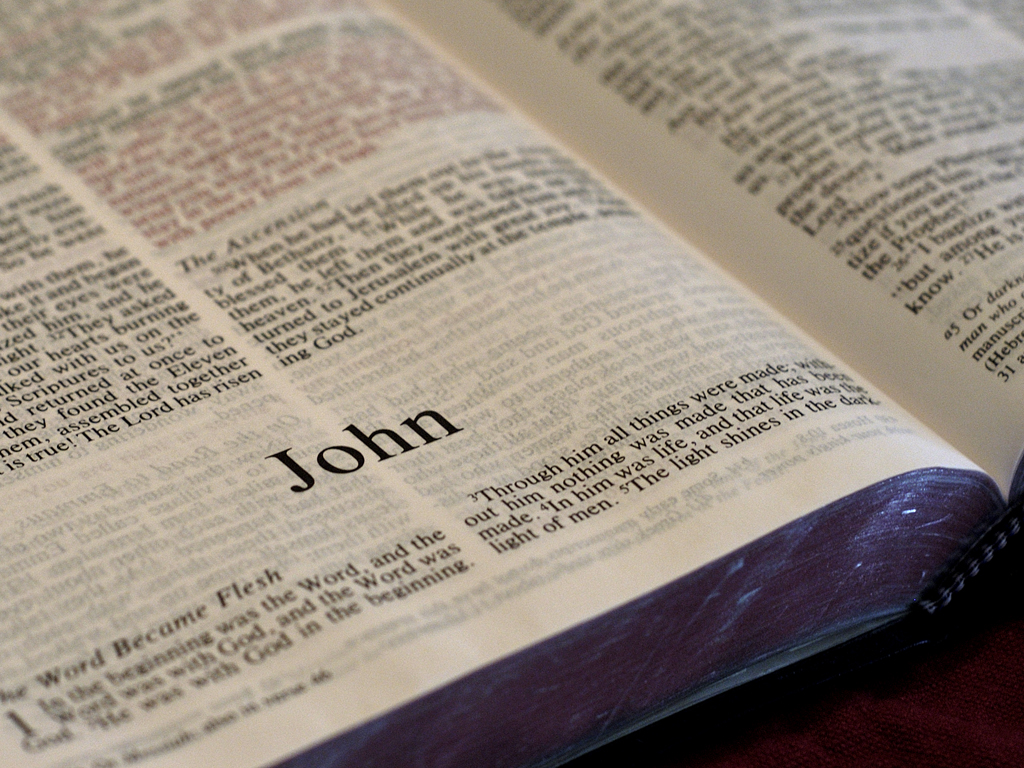 John 10:16
John 10:16
Comment
Jesus: “I have other [Gentile] 
sheep that are not of this 
[Jewish] sheep pen. I must 
bring them also. They too will 
listen to my voice, and there 
shall be one flock and one 
shepherd.”
In God’s eyes, the  biggest difference   among people groups on earth was between Jews and Gentiles (non-Jews). All other differences   (ethnic, tribal, cultural linguistic, etc.) are comparatively minor.
John 10:16
John 10:16
Comment
Jesus: “I have other [Gentile] 
sheep that are not of this 
[Jewish] sheep pen. I must 
bring them also. They too will 
listen to my voice, and there 
shall be one flock and one 
shepherd.”
Jesus says that if he can bring together the two groups of people who are the most different from each other, he is also able  to bring other less different people groups together. There is one flock gathered around one shepherd.
Matthew 24:13-14
Jesus: “And this gospel of the kingdom will be 
preached in the whole world as a 
testimony to all nations…”
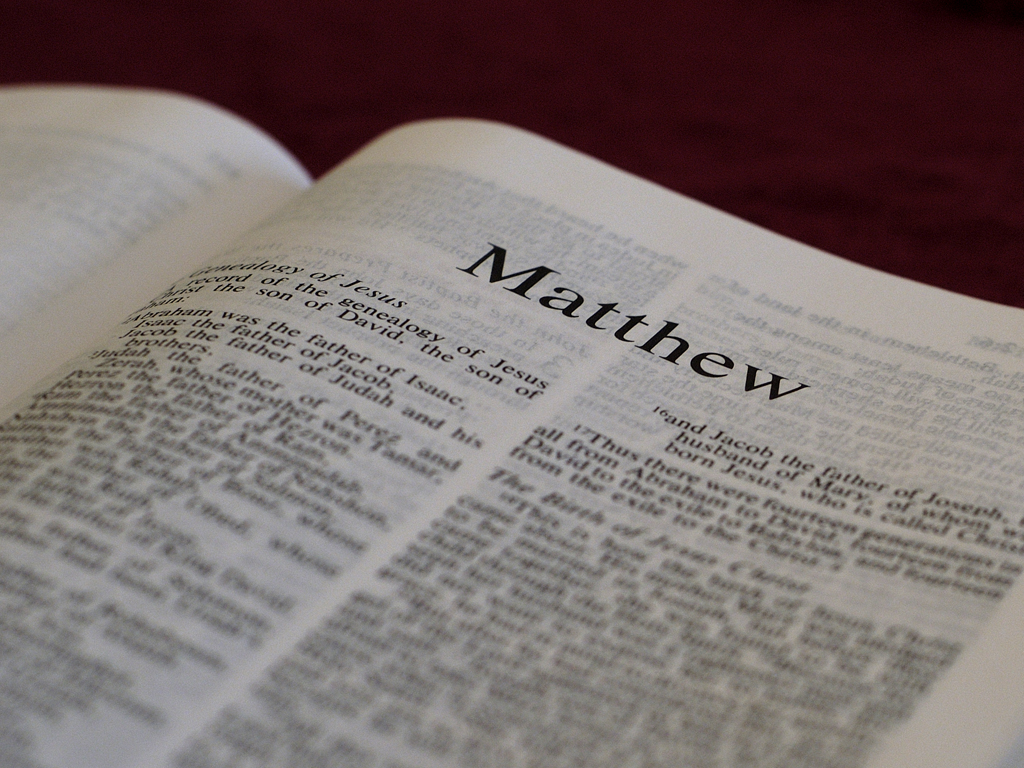 Matthew 24:13-14
Matthew 24:13-14
Comment
Jesus: “And this gospel of 
the kingdom will be 
preached in the whole  
world as a testimony to all
nations…”
There is one “gospel” or good news message about one kingdom for  all people.
Matthew 24:13-14
Matthew 24:13-14
Comment
Jesus: “And this gospel of 
the kingdom will be 
preached in the whole 
world as a testimony to all
nations…”
This one kingdom will include people from the entire world.
Luke 24:47
Jesus: …“And repentance and forgiveness of sins will be preached in his name to all nations, beginning at Jerusalem.”
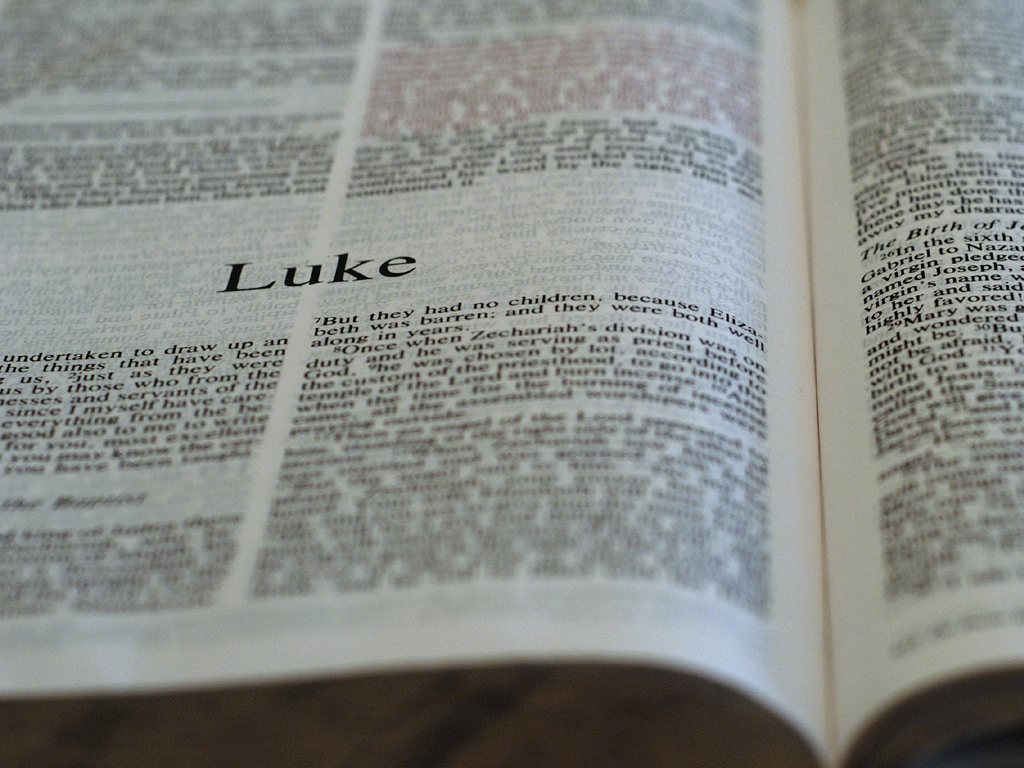 Luke 24:47
Luke 24:47
Comment
Jesus: …“And repentance 
and forgiveness of sins will 
be preached in his name to 
all nations, beginning at 
Jerusalem.”
The one message about forgiveness in Jesus’  name means all people can respond equally.
Luke 24:47
Luke 24:47
Comment
Jesus: …“And repentance 
and forgiveness of sins will 
be preached in his name to 
all nations, beginning at 
Jerusalem.”
This message is for everyone and to take it    to every nation.
Revelation 5:9-10
And [the elders] sang a new song, saying: 
“You [Jesus] are worthy to take the scroll 
and to open its seals, because you were slain, 
and with your blood you purchased for God 
persons from every tribe and language and 
people and nation. You have made them to 
be a kingdom and priests to serve our God, 
and they will reign on the earth.”
Revelation 5:9-10
Revelation 5:9-10
Comment
And [the elders] sang a new song, 
saying: “You [Jesus] are worthy  
to take the scroll and to open its 
seals, because you were slain, 
and with your blood you 
purchased for God persons from 
every tribe and language and 
people and nation. You have 
made them to be a kingdom and 
priests to serve our God, and they 
will reign on the earth.”
Jesus is being honored because he died for all people.
Revelation 5:9-10
Revelation 5:9-10
Comment
And [the elders] sang a new song, 
saying: “You [Jesus] are worthy  to 
take the scroll and to open its 
seals, because you were slain, 
and with your blood you 
purchased for God persons 
from every tribe and language 
and people and nation. You have 
made them to be a kingdom and 
priests to serve our God, and they 
will reign on the earth.”
Jesus’ death succeeded in making sure that God’s promise to Abraham came true: he will bless all the nations of the earth. In other words, every nation on earth will be represented in heaven at the end of time.
Revelation 5:9-10
Revelation 5:9-10
Comment
And [the elders] sang a new song, 
saying: “You [Jesus] are worthy  to 
take the scroll and to open its 
seals, because you were slain, 
and with your blood you 
purchased for God persons from 
every tribe and language and 
people and nation. You have 
made them to be a kingdom and 
priests to serve our God, and 
they will reign on the earth.”
Believers in Jesus from  every nation will be part     of God’s perfect kingdom serving him and ruling on the earth.
Conclusion
Christian believers have life that never ends.
They have the power of God (his Spirit) who gives them strength to do God’s will.
They have a spiritual gift that is meant to help them grow personally and to be a part of growing God’s kingdom.
Their vertical relationship is with God and horizontal relationship with all believers.
Conclusion
A church should be a local group of believers designed to help them share their lives in community with each other and be a larger witness to others outside the church.
A church meets to help believers grow together to prepare for life in the kingdom.
At the end of time, all the nations of the world will live and reign with Jesus forever.
Questions?
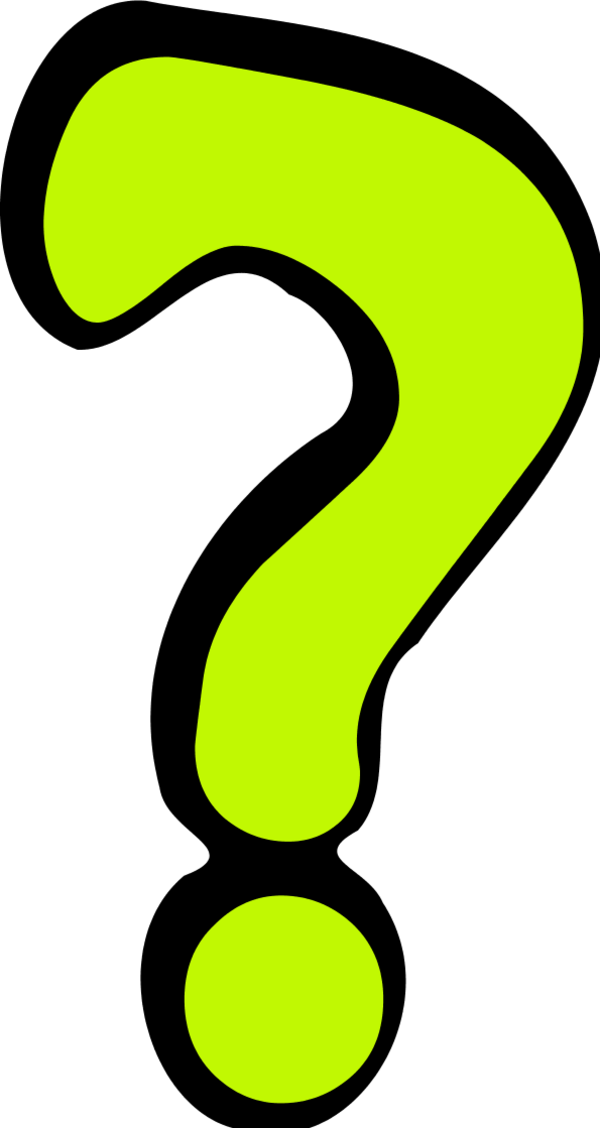 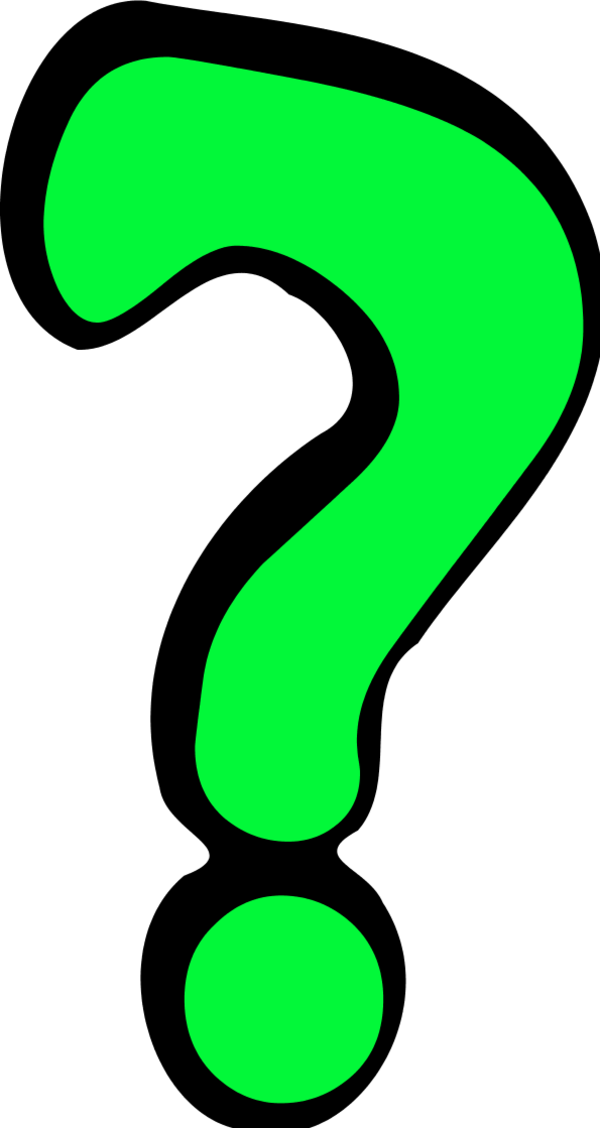 We have covered a lot of material in a very 
short time. Perhaps your head is too full or 
spinning! That’s OK. Please feel free to ask 
questions about anything that might be 
confusing, unsettling or simply unclear. 
Thank you!
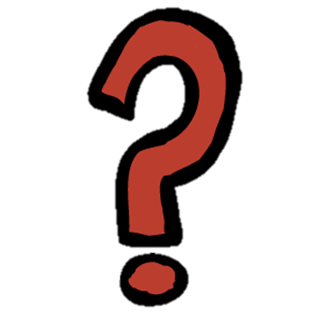 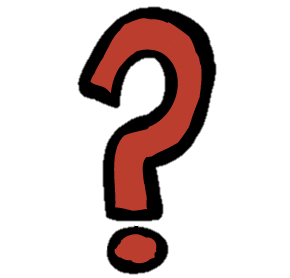 Contact Bill Perry

Email: bill@billperry.tv